Blaine City Council
2021 Comprehensive Plan Docket of Amendments
January 10, 2022 at 6 PM

Zoom 

City Hall Council Chambers
Stacie Pratschner, AICP, RPA
Community Development Services Director 

City of Blaine Community Development Services
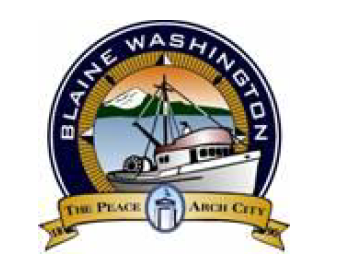 Public Hearing Outline
2
We are here
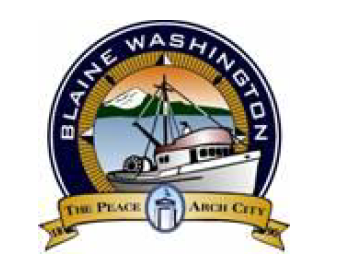 Annual Docket Process
3
[Speaker Notes: Chapter 36.70A of the Revised Code of Washington (RCW): Growth Management Act, authorizes the City of Blaine to amend its Comprehensive Plan and land use map once per year through the annual Docket process. Blaine Municipal Code (BMC) Chapter 16 administers this State authorization to continually evaluate and update local plans and policies.

Unlike several of the projects we have reviewed recently, this is a legislative process. A legislative action is one which will affect the entire community, not just an individual property owner or single piece of land. Examples include updating or revising your community’s comprehensive plan and adopting zoning code text amendment ordinances. When you change the community’s comprehensive plan or zoning code, the rules change for everyone. Legislative actions express the community’s plans and policies and create the rules by which the community is governed.

Planning Commission has a key role in City review of Comprehensive Plan Amendments:
	Public hearing]
2021 Docketed Amendments
4
Timeline of the 2021 Docket
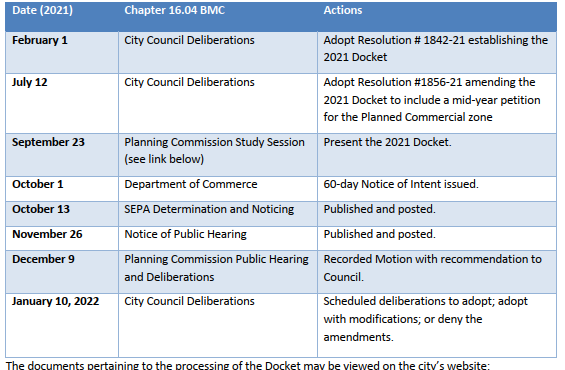 5
City of Blaine Capital Facilities Plan
6
[Speaker Notes: Proposal: Amend Appendix A of the Comprehensive Plan (City of Blaine Capital Facilities Plan) by revising and updating the water services information.

The adopted CFP incorporates the 2009 Comprehensive Water System Plan. The City has been working over a number of years to develop a new Water System Comprehensive Plan, and recently received authorization of a new plan from the City Council through passage of Resolution 1851-21.

The Capital Facilities Plan (CFP) Element now needs to be updated to incorporate the new Comprehensive Water System Plan. The CFP is a required component of a Comprehensive Plan, and the updates need to:

Incorporation of the City of Blaine 2021 Comprehensive Water System Plan as an element of the Comprehensive Plan, including updating the table of contents of Blaine 2036; 
Updating the text of the CFP to reflect the inventory, level of service, forecast of future needs, evaluation of expanded or new capital facilities to meet the forecast need;
Revision to the Water Service Area Map to reflect the new boundaries contained in the Comprehensive Water System Plan; and
Update CIP to provide for these improvements.

Attachment 1 contains a preliminary draft of changes to Appendix A of Blaine 2036. This draft is still being updated and may be slightly modified before the hearing date.]
Comprehensive Water System Plan
Required Every 6-10 years
Part of the City Comprehensive Plan
Last WSP adopted 2010
Update to WSP approved by DOH in December
Timeline:
7
[Speaker Notes: I want to turn to focus on the Comprehensive Water System Plan, which provides the context for the changes proposed to the water system section of the Capital Facilities Plan contained in the Comprehensive Plan.

Required Every 6-10 years
Part of the City Comprehensive Plan
Last WSP adopted 2010
Timeline:
Has gone through extensive development and review process, kicking off with the item being docketed in 2018, it had its own separate hearings with the City Council, and has been reviewed by relevant state agencies including the Washington State Department of Health and Department of Ecology. 
The plan has been approved by City Council in June 2021, and the final version is under review by DOH with approval anticipated soon.]
Comprehensive Water System Plan
8
[Speaker Notes: The Plan is quite extensive and has a number of components, including
Evaluation of existing facilities; system operations; water quality; projected water demands; and a statement of existing and future capital and operational requirements. 

The plan contains some key updates including: 

Minor Water Service Area Changes; 
Population, Land Use and Growth projections based on City Comprehensive Plan; 
Water use and demand forecast; 
Supply, storage and distribution system analysis; 
Capital improvement plan; 
Water use efficiency program; and 
Coliform monitoring plan.]
Comprehensive Water System Plan
Capital Improvement Program
Project costs of approximately $19.47 million (FY 2022-2027)
Primary Capital Projects
- Additional Supply
- Additional Storage
Reduce dead storage
- Water Main Replacement
- Replace Disinfection System
- Reservoir Coating/Seismic Updates
- East Blaine – New Pressure Zone
9
[Speaker Notes: The Capital Improvement Plan that is encompassed in the Plan has been included in the 6-year CIP that was approved by Council as part of this years budgeting process. This means that the projects and plans that were outlined in the plan have now been programmed into the City’s CIP – this ensures consistency between our planning and budgeting process.

The map on the right is contained in the plan and shows the location of different projects in East Blaine and at the City’s wellfield where the planned improvements will take place.

Bernie Ziemianak (PW Director) and Rodney Langer with David Evans Associates here is you have any specific questions about the Comprehensive Water System Plan]
2020 Blaine Wharf District Master Plan
Existing Figure
Proposed Figure
Consistent with 2017 version adopted as element to Shoreline Master Program.
10
[Speaker Notes: As part of the 2019 Docket, the Planning Commission and City Council considered an update to the Wharf District Master Plan, culminating in approval of an updated Plan in March, 2020 under Ordinance 20-2943. 

It has since been identified that one of the maps included in the plan was an outdated version. This amendment seeks to correct this item, replacing Figure 25 with a version that was adopted in an earlier 2017 update to the Plan, which is available at the following link: 2017 Wharf District Master Plan.

Figure 25 contains a map identifying the height limits for Planning Area 3, the “Mariner Village” (Mixed Use) area, which is bound by Marine Drive on the north and Area 2 on the east and south and Blaine Marina on the west. Attachment 2 provides a description of the proposal and Attachment 3 contains an Exhibit prepared by the Port of Bellingham depicting the proposed map, and comparison to the 2020 and 2017 adopted maps.]
Council Options
CPA-3-18 (Water System) & CPA-1-21 (Wharf District):
Approve (recommended); 
Approve with modifications; 
Deny.
CPA-2-21: Deferral (recommended)
11
[Speaker Notes: CPA-3-18 & CPA-1-21:
Approve (recommended); 
Approve with modifications; 
Deny.
CPA-2-21: Deferral (recommended)



Separately - On July 8, 2021, the Planning Commission stated its intention to apply for a text amendment pursuant to the Blaine Municipal Code (BMC) 17.04.030(B) to facilitate updates to and modernization of the Manufacturing Zoning District. The purpose of the amendments will be to amend allowed uses; bulk and dimensional standards; and performance standards to encourage the growth of more agile, smaller scale, and local manufacturing businesses.]
City of Blaine – City Council
City website: 

www.cityofblaine.com
For Additional Information:

      
     Call Stacie Pratschner at 360-332-8311

     Email to spratschner@cityofblaine.com
Stacie Pratschner, AICP, RPA
Community Development Director

City of Blaine Community Development Services
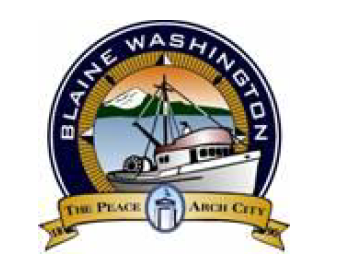